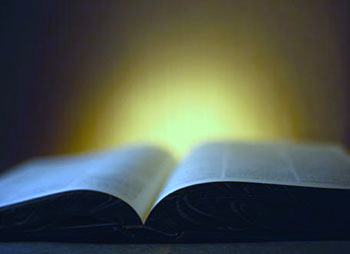 God’s  Promise  for the week
“... whoever loves me will be loved by my Father, and 
I will love him and
reveal myself to him.” 
​                        (Jn 14:21b)
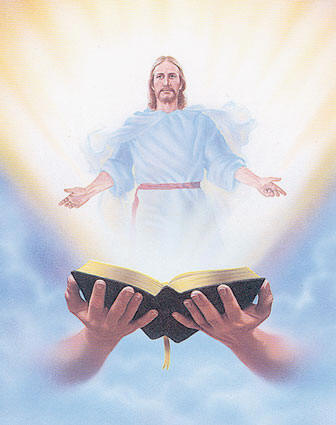 Welcome
Guest
ANNOUNCEMENTS
May 12, 2017
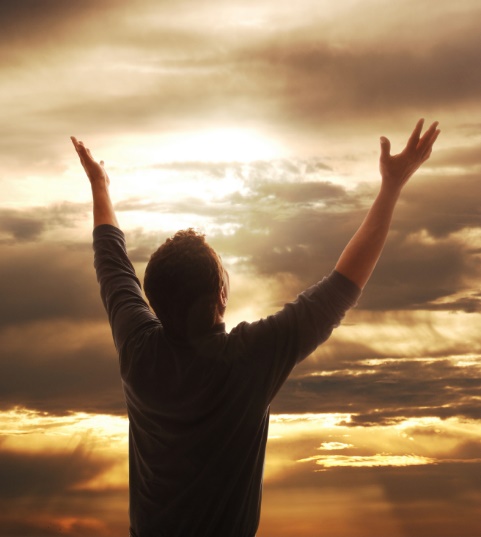 SINGLES
ENCOUNTER #37
June 16-18, 2017
Graymoor Spiritual Life Center
Garrison, NY 10524
Contacts: 
     Jutt Bustos – jutt.bustos@bldnewark.com 
      Lita Alfaro – lita.alfaro@bldnewark.com
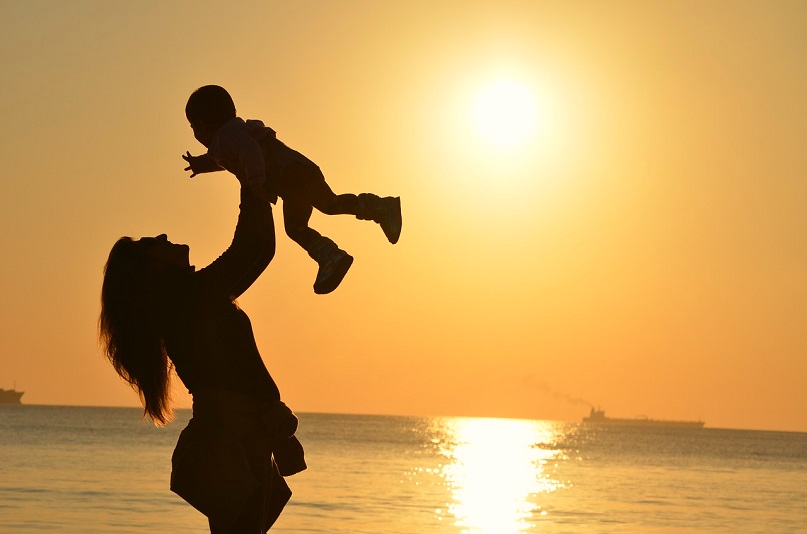 Solo Parents Encounter
Weekend #19
June 23-25, 2017
DAYS Hotel Conference Center East Brunswick
195 Route 18 South, East Brunswick, NJ
Contacts:  Cherry & Rueben Vibar
                  (SPE18 CS)
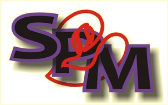 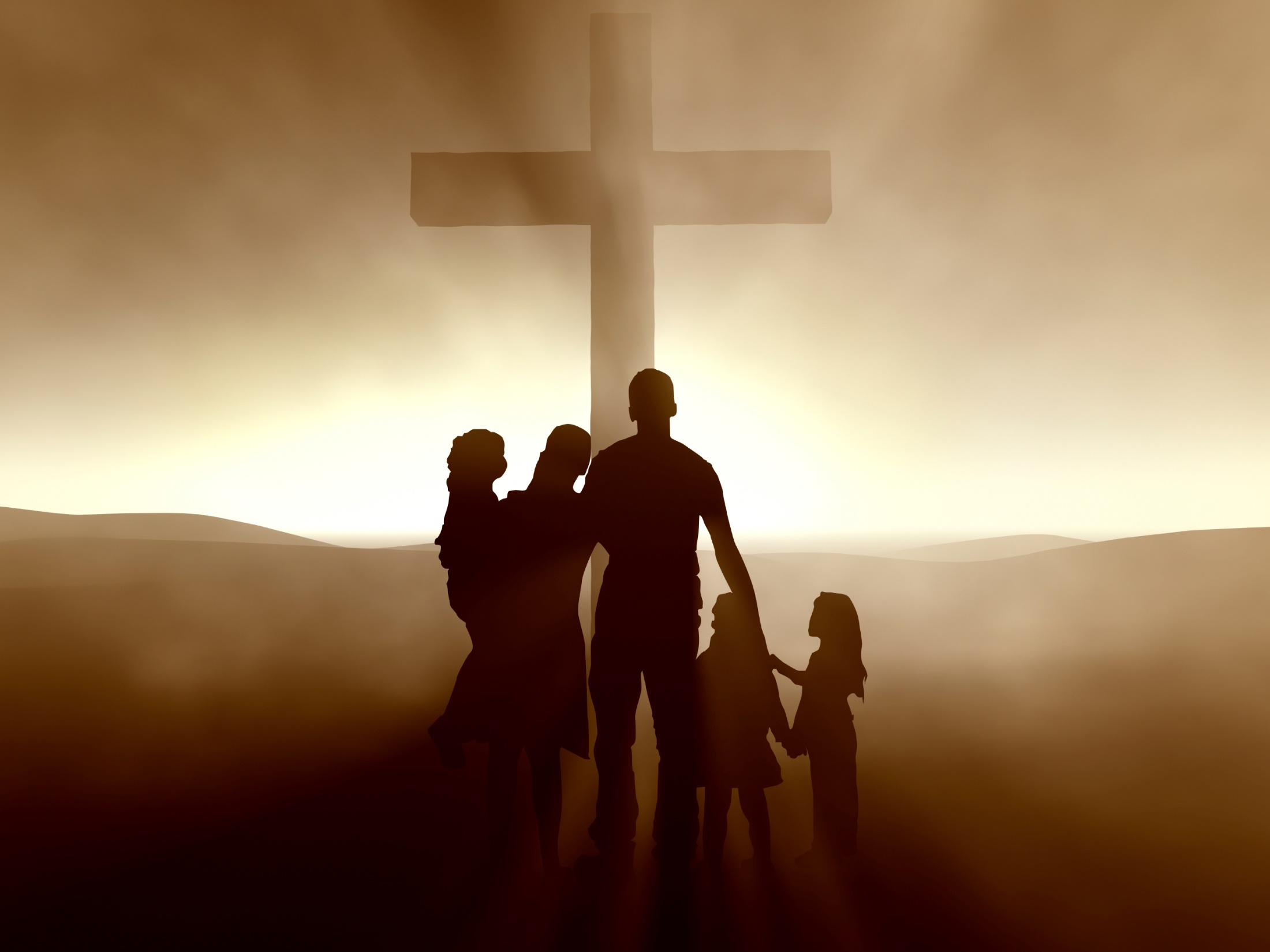 FAMILY
ENCOUNTER 24
July 14 - 16, 2017
Malvern Retreat House 
Malvern PA
Submit Completed Applications to: 

Willy & Amor Ferrer (908) 416-5983
Noel & Gale Deleon  (201)320-5194
As for me and my household, we will serve the Lord: Joshua 24:15
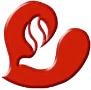 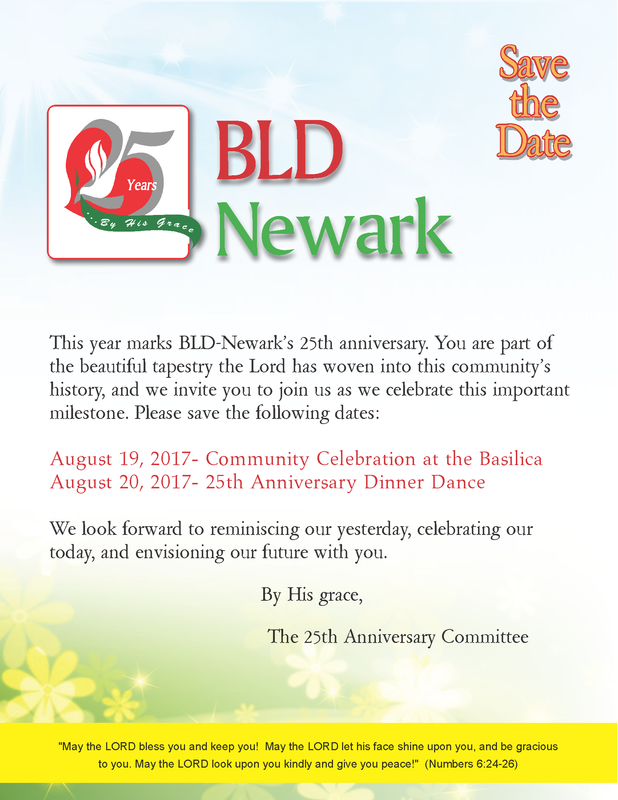 August 19, 2017 
Community Celebration at the Basilica
August 20, 2017 
25th Anniversary Dinner Dance
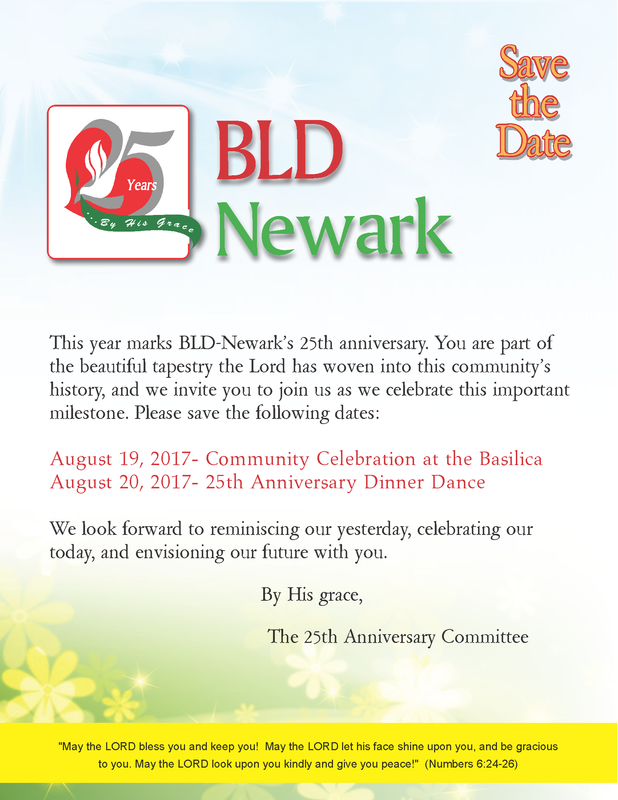 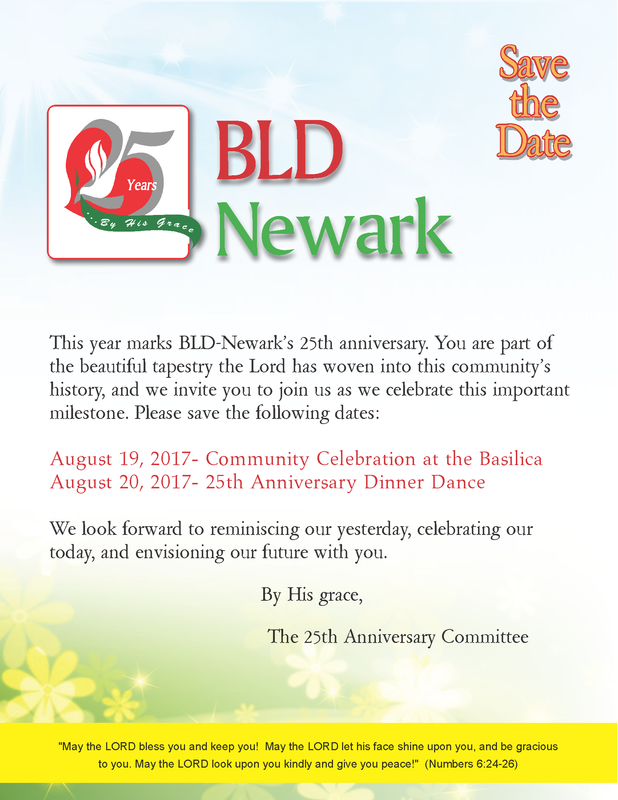 From the Dinner Dance committee:

    1.  ME class shepherds or representative must secure initial  
        10 tickets from the Dinner dance committee, c/o ME40 at    
         Fellowship.

    2. If ME Classes are sold out on initial 10 tickets distributed,  
        please see them at fellowship for more.  This is on a first 
        come, first serve basis.
Marshaling 
Schedule
MAY 26, 2017
Formation
Apostolate
ORDER
“...keep my commandments.” 
​
             ( Jn 14:15b)
DIRECTIONS
● Witness to your life in the 
    Spirit by doing corporal   
    and spiritual works of   
    mercy.
DIRECTIONS
● Cultivate our personal 
    relationship with Christ 
    through prayers and    
     reception of the  
     sacraments.